Grey place holder for printer, delete before printing
Project Title (Arial 80 pt., bold)
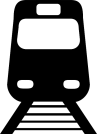 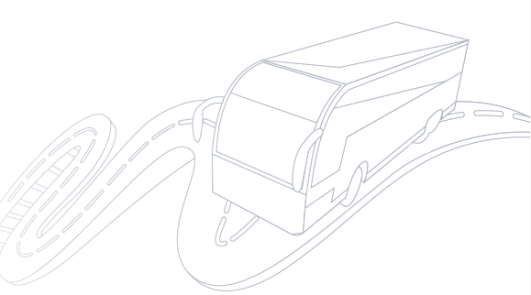 Key Characteristics
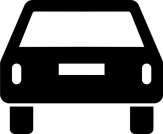 - Key characteristic 1
Key characteristic 2
Key characteristic 3
… etc.
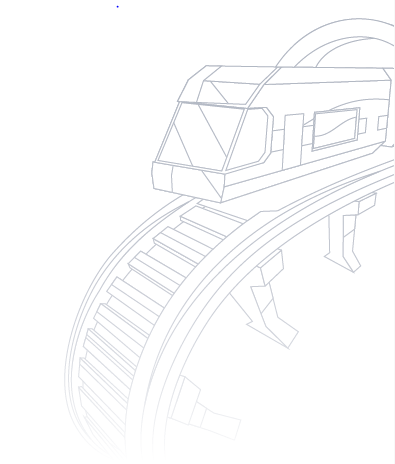 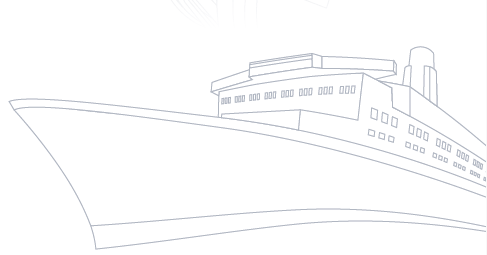 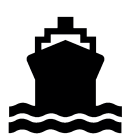 Motivation & Objectives
Methodology
Methodology of project should be display by a figure or a few sentences
Description of motivation and main objectives of your project
Variable
Height
Example
Results
Description key results of your project. Use text, drawings, illustrations and images.
Research Outlook
Description of further research demand and research/project outlook
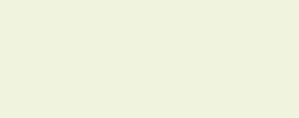 Team & Contact Information (Logo optional)